FIERIDA WINTER
Cittadini di una nuova lingua: l’insegnamento dell’italiano L2 tra teoria e buone pratiche
Perugia, 1 aprile 2022
Analfabetismo/analfabetismi: la difficile vita del pre-A1 nei CPIA
Annamaria Cacchione
Il contesto di ricerca
SU MANDATO MIUR
RICERCA ENDOGENA
Cluster ALFABETIZZAZIONE: il panel dei best performer
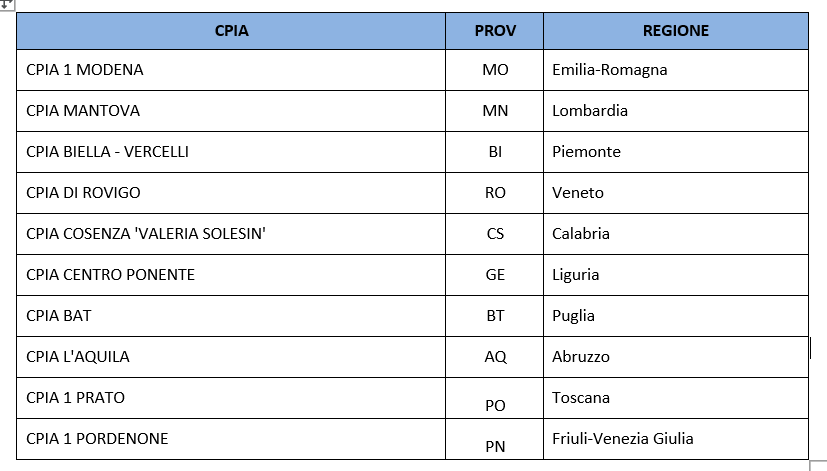 Colloquio di contatto 
con il DS
questionario online
Incontro 1 con docenti
Incontro 2 con docenti
Colloquio di chiusura 
con il DS
Docenti alfabetizzatori, a volte insieme a docenti di italiano L2 non alfabetizzatori (o ex alfabetizzatori)  
Ogni incontro al massimo 5-6 partecipanti; ogni incontro un’ora
Per ogni incontro un resoconto dettagliato validato dai partecipanti
[Speaker Notes: Le ultime puntate: il ritorno con i piedi per terra (e un monitoraggio fatto acdc)]
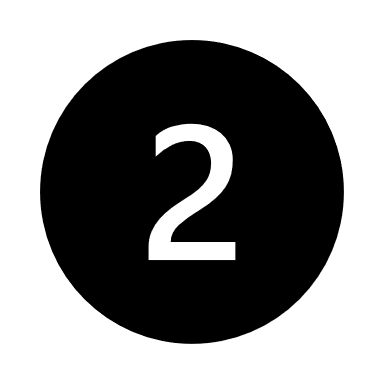 I risultati (alcuni) di ricerca
La metà sommersa
La metà ammucchiata
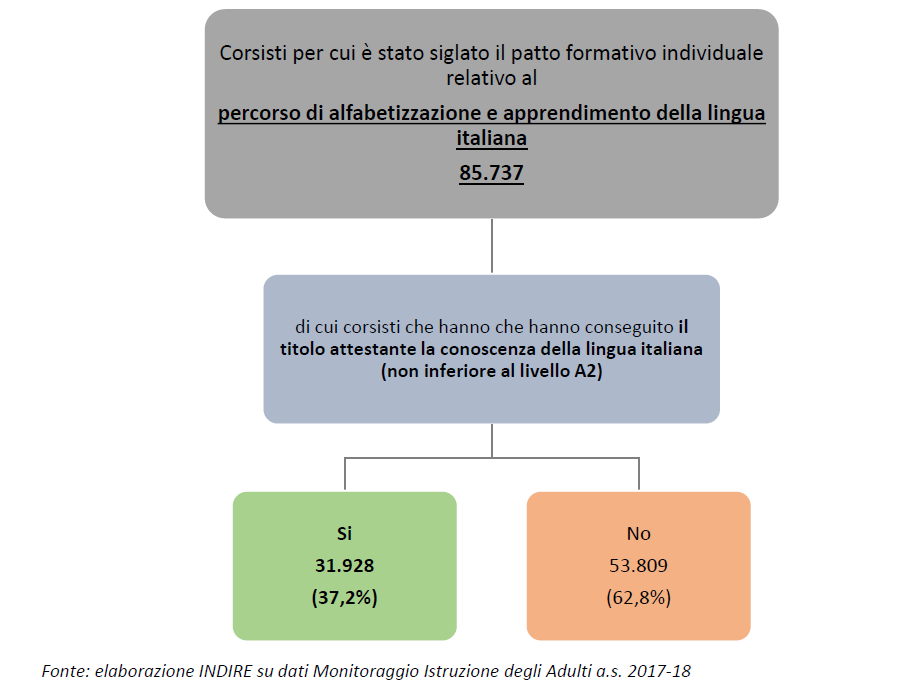 Fonte: INDIRE 2018
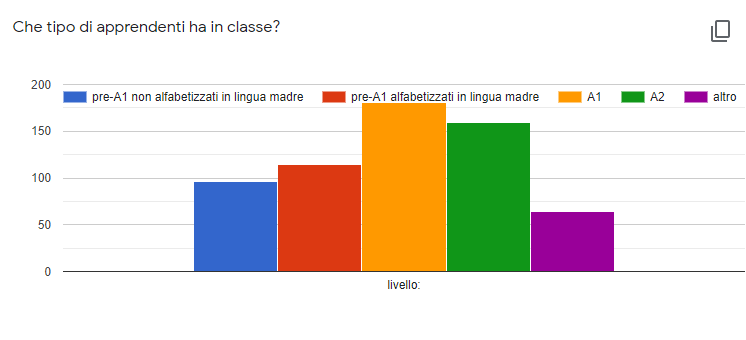 Indagine INDIRE 2021
campione 226/1000 alfabetizzatori
[Speaker Notes: Da questi incontri sono emerse tante cose, alcune delle quali il popolo dei CPIA sa ormai bene, come queste]
3. TANTI (a proposito: quanti?) A FRONTE DI…
2
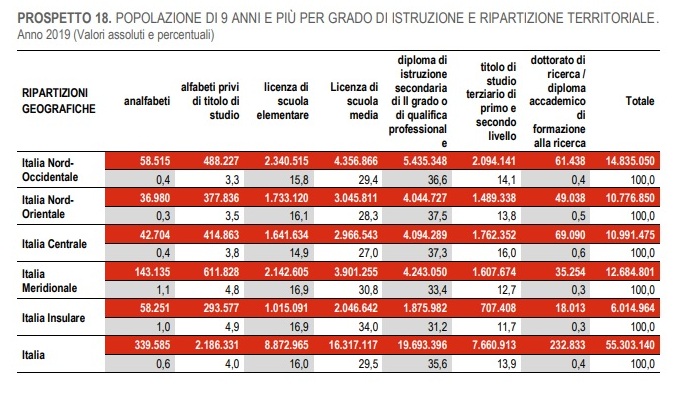 Oltre mille DETENUTI sono analfabeti, di cui ben 350 italiani. In carcere la percentuale raddoppia.
6.500 detenuti, più del 10% del totale, hanno solo la licenza elementare. I laureati sono poco più dell’1% (698), mentre nella società libera sono il 18,7.
Fonte: ANTIGONE2019
Fonte: ISTAT Censimento 2018-19
0,6% = 360.000
 4% = 2.400.000
[Speaker Notes: D’altra parte i dati ufficiali non sono così confortanti. A proposito della questione dati…]
3 input molto potenti
Se la domanda supera troppo l’offerta: le «scuole parallele» cinesi e pachistane di Prato

Il supporto alle scuole medie con alunni non nativi (CPIA Biella-Vercelli): Il CPIA come centro di servizio per le altre scuole

Italiano, giovane e analfabeta: il detenuto che non ti aspetti
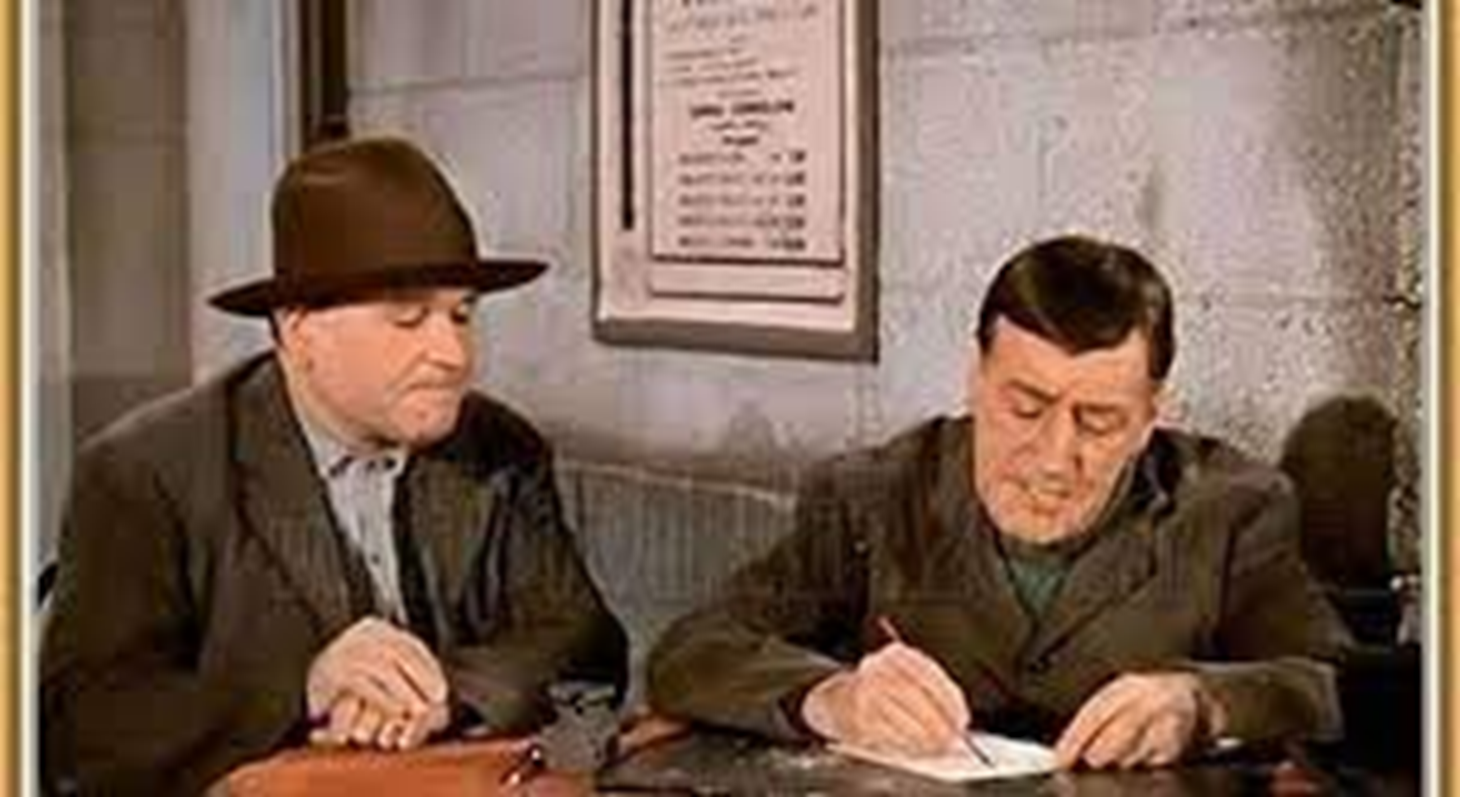 Quanti analfabetismi ci sono?
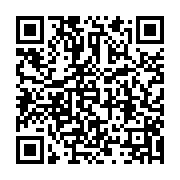 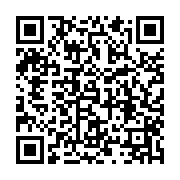 E i docenti? - 1
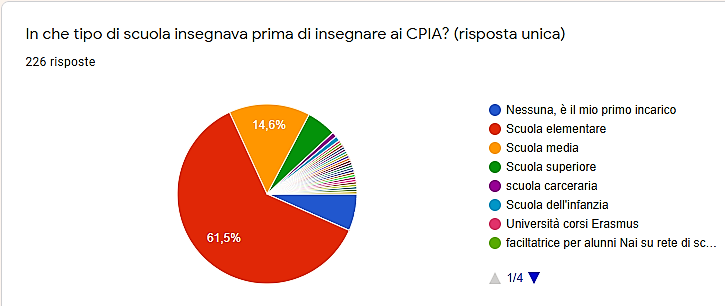 Quanti tipi di docenti per questi analfabetismi?
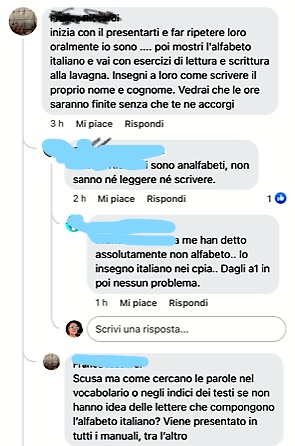 E i docenti? - 2
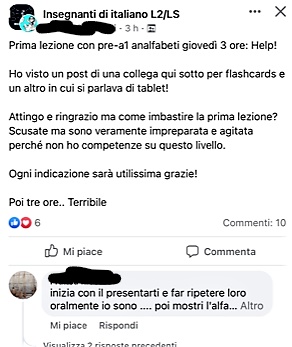 [Speaker Notes: Il problema (anche) della formazione in servizio]
Che alfabeto per gli analfabeti?
metodi per bambini

metodi per bambini italiani

metodi per bambini italiani senza problemi

metodi per bambini … che hanno tempo

metodi senza metodo
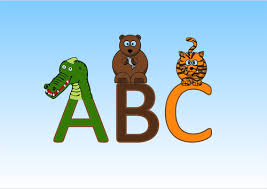 [Speaker Notes: Ho visto cose…]
Qualche idea per finire (bene)
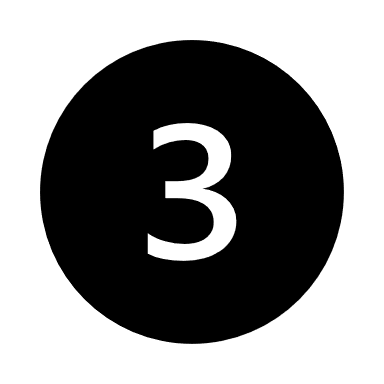 I have a dream…
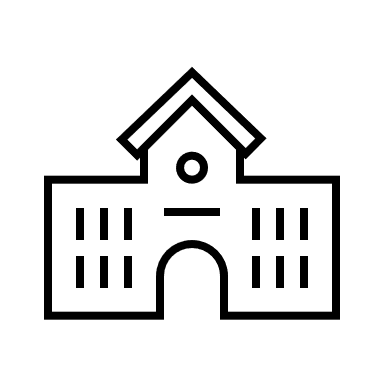 Un CPIA visibile, con una sede propria e bella (sì: bella), dotato di vera autonomia e flessibilità organizzativa
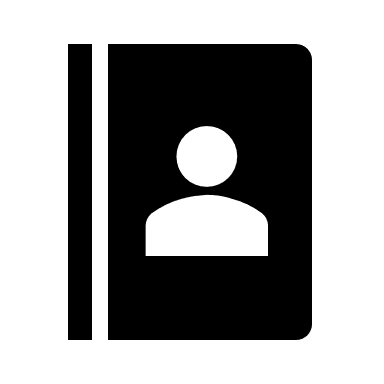 Un CPIA in cui non esiste l’ampliamento dell’offerta formativa…
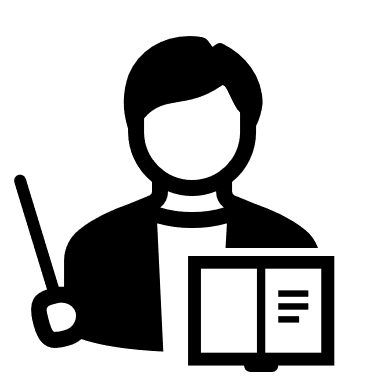 Un CPIA dove gli insegnanti non arrivano per caso
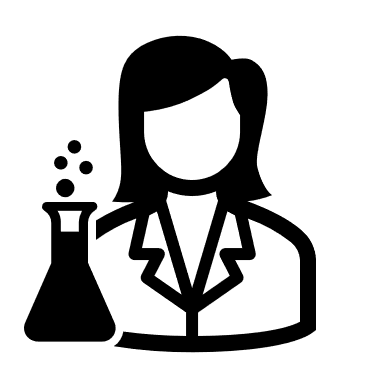 Un CPIA dove si fa ricerca (sul serio)
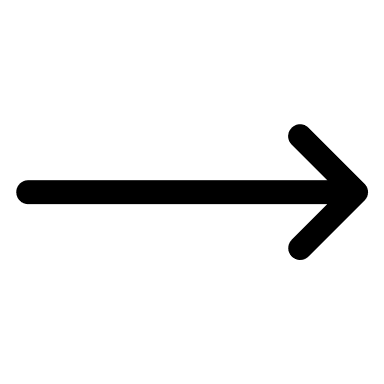 Un CPIA al servizio
IL SOGNO DEL CPIA FELICE 